บทที่ 2
สถาปัตยกรรมระบบฐานข้อมูล
ฐานข้อมูล

 		ฐานข้อมูลถูกพัฒนาครั้งแรกเมื่อทศวรรษ ค.ศ. 1960 ซึ่งผู้บุกเบิกในสาขานี้คือ ชาลส์ บากแมน ซึ่งแบบจำลองข้อมูลสำคัญสองแบบได้เกิดขึ้นในช่วงเวลานี้ เริ่มต้นด้วยแบบจำลองข่ายงานซึ่งพัฒนาโดย CODASYL และตามด้วยแบบจาลองเชิงลำดับชั้น ในภายหลังจึงถูกแทนที่ด้วยแบบจำลองเชิงสัมพันธ์ ซึ่งอยู่ร่วมสมัยกับแบบจำลองแบนราบซึ่งออกแบบสำหรับงานที่มีขนาดเล็ก และฐานข้อมูลเชิงวัตถุ (OODB) ในขณะที่แบบจำลองเชิงสัมพันธ์มีพื้นฐานมาจากทฤษฎีเซต ได้มีการเสนอแบบจำลองดัดแปลงโดยใช้ทฤษฎีเซตคลุมเครือ ซึ่งมีพื้นฐานมาจากตรรกศาสตร์คลุมเครือ (fuzzy logic) เป็นอีกทางเลือกหนึ่ง ในปัจจุบันมีการกล่าวถึงมาตรฐานโครงสร้างฐานข้อมูล เพื่อให้สามารถเชื่อมโยงฐานข้อมูลต่างระบบเสมือนเป็นฐานข้อมูลเดียวกัน และเพื่อให้หน่วยงานต่างๆ สามารถแลกเปลี่ยนข้อมูลกันได้ ซึ่งมาตรฐานดังกล่าวได้แก่ XML, RDF, Dublin Core Metadata เป็นต้น
เนื้อหา
สถาปัตยกรรมโครงสร้างฐานข้อมูล 3 ระดับ 
วัตถุประสงค์ของสถาปัตยกรรมฐานข้อมูล  
สคีมา  การแปลงรูป  และอินสแตนซ์  
ความอิสระของข้อมูล 
ระบบฐานข้อมูล  
ระบบจัดการฐานข้อมูล  
โปรแกรมระบบจัดการฐานข้อมูล  
หน้าที่ของระบบจัดการฐานข้อมูล  
การทำงานของระบบจัดการฐานข้อมูล  
โปรแกรมอรรถประโยชน์ของระบบฐานข้อมูล 
และเครื่องมือในการพัฒนาระบบฐานข้อมูล
สถาปัตยกรรมของโครงสร้างฐานข้อมูล
สถาปัตยกรรมในเชิงคอมพิวเตอร์เป็นการศึกษาโครงสร้างองค์ประกอบหลักของระบบ และหน้าที่ในแต่ละองค์ประกอบ รวมถึงการสื่อสารหรือการติดต่อกับส่วนอื่นๆ ที่เกี่ยวข้อง 
สถาปัตยกรรมระบบฐานข้อมูล หมายถึงการอธิบายเกี่ยวกับโครงสร้างและส่วนประกอบหลักที่ นามาประกอบรวมกันเป็นระบบฐานข้อมูล สถาปัตยกรรมระบบฐานข้อมูลเป็นแนวคิดที่นำเสนอเกี่ยวกับโครงสร้างและส่วนประกอบที่นำมาประกอบรวมกันเป็นระบบฐานข้อมูล
สถาปัตยกรรมของโครงสร้างฐานข้อมูลมี 3 ระดับ ได้แก่ 

ระดับภายใน (Internal Level)
ระดับแนวคิด (Conceptual Level) 
ระดับภายนอก (External Level)
ระดับภายใน
ระดับภายใน (internal level) จะมีโครงร่างภายใน (internal schema) ที่เกี่ยวข้อง กับการจัดเก็บข้อมูลเชิงกายภาพ (physical) ของฐานข้อมูลโดยมีการกำหนดโครงสร้างข้อมูล เพื่อจัดเก็บข้อมูล อย่างไร (how) เช่น โครงสร้างข้อมูลแบบเรียงลำดับดัชนี (index sequential) หรือแบบบีทรี (B-Tree) เป็นต้น โครงสร้างข้อมูลในแต่ละรูปแบบ จะมีผลต่อประสิทธิภาพของความเร็วในการเข้าถึงข้อมูล (data access) และเกี่ยวข้องกับการบีบอัดข้อมูล (data compression) รวมทั้งเทคนิคการเขารหัสข้อมูล (data encryption)
โครงสร้างข้อมูลระดับภายใน  ในมุมมองของผู้ใช้งานฐานข้อมูลจะไม่สามารถเห็นรายละเอียดเชิงกายภาพ  เพราะรายละเอียดของระดับนี้จะถูกซ่อนไว้หมด  ยกเว้นผู้บริหารฐานข้อมูลที่สามารถเปลี่ยนแปลงรูปแบบโครงสร้างข้อมูลเหล่านี้ได้
ระดับแนวคิด
ระดับแนวคิด (conceptual level) มีโครงร่างแนวคิด (conceptual schema) หรือเป็นโครงสร้างข้อมูลระดับตรรกะ (logical) ซึ่งเป็นโครงสร้างหลักของระบบโดยรวม โดยมุ่งเน้น ความสัมพันธ์(relation) ระหว่างข้อมูลนี้เป็นสำคัญหรือเรียกว่าแบบจำลองข้อมูล (data model)
3. ระดับภายนอก
ระดับภายนอก (external level) มีโครงร่างภายนอก (external schema) หรือ มุมมองของผู้ใช้ (users)  ระดับภายนอกจะนำข้อมูลเพียงบางส่วนของระดับลอจิคัล หรือระดับแนวคิดมาเพื่อแสดงข้อมูลแก่ผู้ใช้งานบางส่วนหรือเท่าที่จำเป็นเท่านั้น ทั้งนี้ มุมมองการใช้งานข้อมูลของผู้ใช้แต่ละคนสามารถแตกต่างกันได้ถึงแม้ว่าจะใช้งานข้อมูลชุดเดียวกัน การใช้งานข้อมูลของผู้ใช้ในระดับภายนอกนี้จะไม่ส่งผลกระทบต่อโครงสร้างข้อมูลในระดับก่อนหน้านี้
วัตถุประสงค์ของสถาปัตยกรรมฐานข้อมูล
การแบ่งสถาปัตยกรรมฐานข้อมูลออกเป็น 3 ระดับ ดังกล่าวมีวัตถุประสงค์เพื่อต้องการให้มุมมองของผู้ใช้งานฐานข้อมูลระดับภายนอกแยกออกจากฐานข้อมูลระดับภายใน  ซื่งสามารถอธิบายได้ในประเด็นต่อไปนี้ 
1. การเปลี่ยนแปลงมุมมองของผู้ใช้แต่ละคน (users view) จะไม่ส่งผลต่อข้อมูลหลัก และไม่ส่งผลกระทบต่อผู้ใช้คนอื่นๆ
2. ผู้ใช้ไม่ต้องสนใจในรายละเอียดเกี่ยวกับโครงสร้างการจัดเก็บข้อมูลในฐานข้อมูล ว่าเป็นแบบเรียบลำดับ แบบเรียงลำดับดัชนี หรือแบบแฮช  เนื่องจากมี  DBMS  ได้ทำหน้าที่เป็นตัวจัดการแทน
3. ผู้บริหารฐานข้อมูล (DBA) สามารถดำเนินการเปลี่ยนโครงสร้างการจัดเก็บข้อมูลเชิงกายภาพของฐานข้อมูล (ระดับภายใน) ได้โดยไม่ส่งผลกระทบต่อมุมมองของผู้ใช้งาน ตัวอย่างเช่น หากมีการเปลี่ยนโครงสร้างการจัดเก็บข้อมูลจากรูปแบบเดิมมาเป็นแบบ  B-Tree ผู้ใช้งานยังคงสามารถเรียกหรือดึงข้ออมูลออกมาในรูปแบบของตารางข้อมูลได้เหมือนเดิม
4. การเปลี่ยนแปลงอุปกรณ์จัดเก็บข้อมูลจะไม่ส่งผลกระทบต่อโครงสร้างภายในของฐานข้อมูล
5. ผู้บริหารฐานข้อมูล สามารถเข้าไปเปลี่ยนแปลงโครงสรร้างข้อมูลในระดับแนวคิดได้โดยไม่ส่งผลกระทบต่อผู้ใช้งาน ตัวอย่างเช่น การเพิ่มฟิลด์หรือแอตตริบิวต์บางตัวเข้าไปในโครงสร้างเดิม หรือการเปลี่ยนขนาดความกว้างของข้อมูล เป็นต้น การกระทำดังกล่าวไม่ส่งผลกระทบต่อโปรแกรมเดิมที่เคยใช้งาน เนื่องจากคุณสมบัติของความอิสระในข้อมูลไม่ได้ผูกติดกันเหมือนกับระบบแฟ้มข้อมูล
สคีมา การแปลงรูป และอินสแตนซ
สคีมา
สคีมา (schema) หรือโครงร่าง เปรียบเสมือนพิมพ์เขียวของฐานข้อมูล  ส่วนโครงร่างฐานข้อมูล (database schema) คือรายละเอียดในภาพรวมของฐานข้อมูล ซึ่งมี 3 ระดับคือ โครงร่างภายนอก (external schema) ที่นำเสนอข้อมูลได้หลายมุมมองตามความต้องการของผู้ใช้งานแต่ละคน ระดับถัดมาคือ โครงร่างแนวคิด (conceptual schema) เกี่ยวข้องกับเอนทิตี แอตทริบิวต์และความสัมพันธ์ และระดับต่ำสุดคือ  โครงร่างภายใน (internal schema)  ซึ่งเกี่ยวข้องกับโครงสร้างการจัดเก็บข้อมูลเชิงกายภาพ เพื่อบันทึกลงในสื่ออุปกรณ์จัดเก็บข้อมูล จะเรียกว่าสถาปัตยกรรมระบบฐานข้อมูลมี 3 ระดับ ประกอบด้วย ระดับภายใน (internal level) ระดับแนวคิด	(conceptual level) และระดับภายนอก (external level)
การแปลงรูป
			การแปลงรูป (mapping) คือ การถ่ายทอดมุมมองระหว่างสคีมาทั้ง 3 ชนิด ซึ่ง DBMS จะทำหน้าที่ถ่ายทอดมุมมองโดยมีการตรวจสอบความสอดคล้องตรงกันของโครงร่าง ในทำนองเดียวกัน DBMS จะต้องทำการตรวจสอบแต่ละโครงร่างภายนอกที่ได้มาจากโครงร่างแนวคิด และจะต้องใช้สารสนเทศในโครงร่างแนวคิดมาถ่ายทอดมุมมองระหว่างแต่ละโครงร่างภายนอก และโครงร่างภายใน โดยโครงร่างแนวคิดจะมีความสัมพันธ์กับโครงร่างภายในผ่าน conceptual / internal mapping เพื่อให้ DBMS ค้นหาเรคอร์ดข้อมูลจริงได้ด้วยการรวมกลุ่มของเรคอร์ดใน สื่อจัดเก็บข้อมูลและนำมาประกอบเป็นลอจิคัลเรคอร์ด (logical record) ในโครงร่างแนวคิด นอกจากนี้  แต่ละโครงร่างภายนอกก็จะมีความสัมพันธ์กับโครงร่างแนวคิดผ่าน  external / conceptual mapping โดยอนุญาตให้ DBMS ถ่ายทอดมุมมองไปยังผู้ใช้งานเพื่อนำเสนอข้อมูลบางส่วนในโครงร่างแนวคิดเพื่อนำไปใช้งานต่อไป
External View 1
External View2
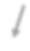 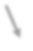 Conceptual Level
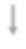 struct EMPLOYEE {
int empNo;
int branchNo; char fName[15]; char IName[15];
struct date birthdate; float salary;
struct EMPLOYEE *next;  /* pointer to next staff record */
};
index empNo; index branchNo;	/* define indexes for staff */
Internal Level
ภาพท่ี 2.2 การแปลงรูปของโครงร่างฐานข้อมูลทั้งสามระดับ
ที่มา : Batini (1992, p. 183)
ภาพแสดงการนำเสนอมุมมองภายนอกของผู้ใช้ 2 คนที่แตกต่างกัน  คือมุมมองภายนอกของผู้ใช้คนที่หนึ่ง (external view 1) และมุมมองภายนอกของผู้ใช้คนที่สอง (external view 2) ที่กระทำการวิวบนข้อมูลชุดเดียวกันบนระดับแนวคิด  โดยมุมมองของผู้ใช้จะประกอบด้วยฟิลด์ของเรคอร์ดในระดับแนวคิด  จากนั้นระดับแนวคิดจะถ่ายทอดมุมมองไปยัง ระดับภายในที่เป็นโครงสร้างข้อมูลที่แท้จริงเพื่อนำข้อมูลจากระดับภายในนี้ส่งผ่านมายังเรคอร์ดระดับแนวคิด โดย DBMS จะจัดการถ่ายทอดมุมมองระหว่างระดับความคิดและระดับภายใน อีกครั้งหนึ่ง
อินสแตนซ์
อินสแตนซ์ (instance) จึงเปรียบเสมือนโปรแกรมหรือตัวแปรที่กำลังทำงานอยู่ภายใน หน่วยความจำในคอมพิวเตอร์ขณะใดขณะหนึ่ง ซึ่งข้อมูลในฐานข้อมูลมีการเปลี่ยนแปลงเมื่อมี การเพิ่ม ลบ  หรืออัปเดต  ซึ่งสามารถเกิดขึ้นได้ตลอดเวลา  ทุกรายการข้อมูลในฐานข้อมูลที่ database instance และในหลายๆ database instance ก็จะมีการโต้ตอบบนโครงร่างฐานข้อมูลชุดเดียวกัน